Møte 2 – Meining i livet
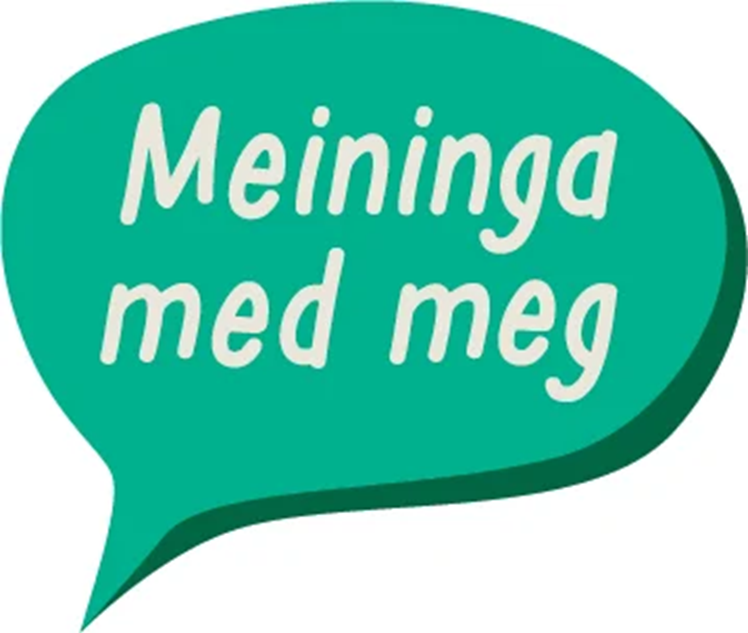 Tryggleik i gruppa
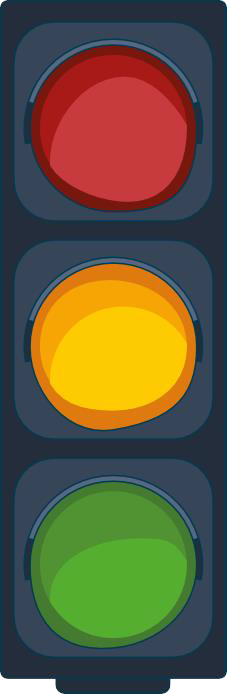 Det er frivillig å delta. 
Det er greitt å vere stille. 
Det andre fortel, blir verande i gruppa.
Det er greitt å gjere tankeeksperiment og så ombestemme seg. 
Lytt til den som snakkar. Spør om det er noko du ikkje forstår eller høyrer. 
Leiarane har ansvar for å halde tida. 
Snakk med leiaren om du treng å kvile eller trekkje deg unna, eller om noko ikkje kjennest rett.
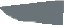 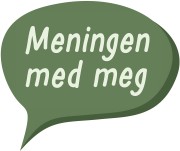 Korleis har du det akkurat no?
•
•
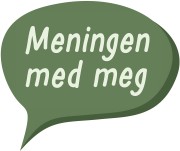 Sidan sist
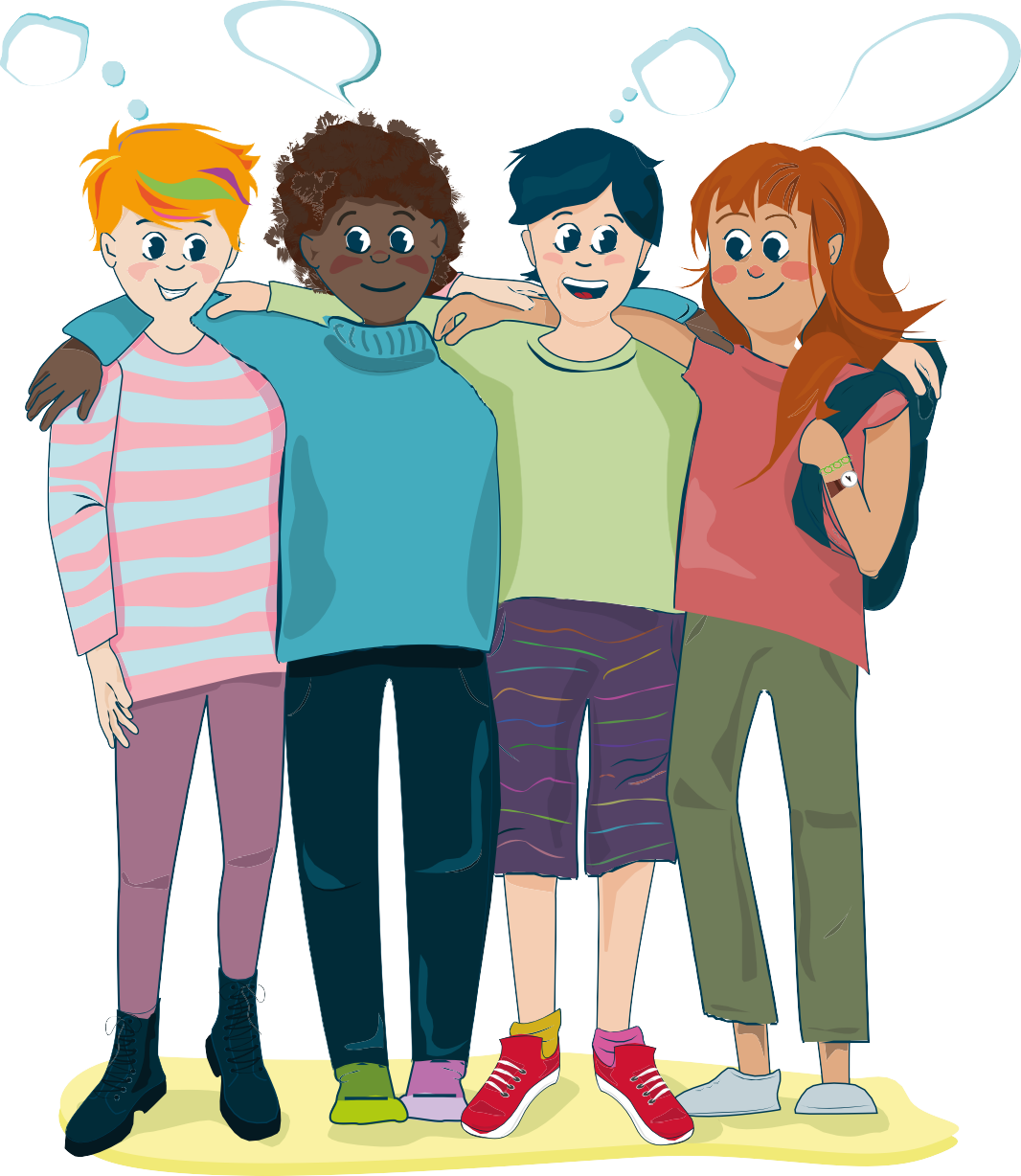 Kva tankar eller kjensler hadde du etter det siste møtet? 

Har du prøvd noko av det vi gjekk gjennom?
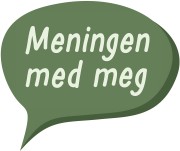 Kva gjev meining i livet?
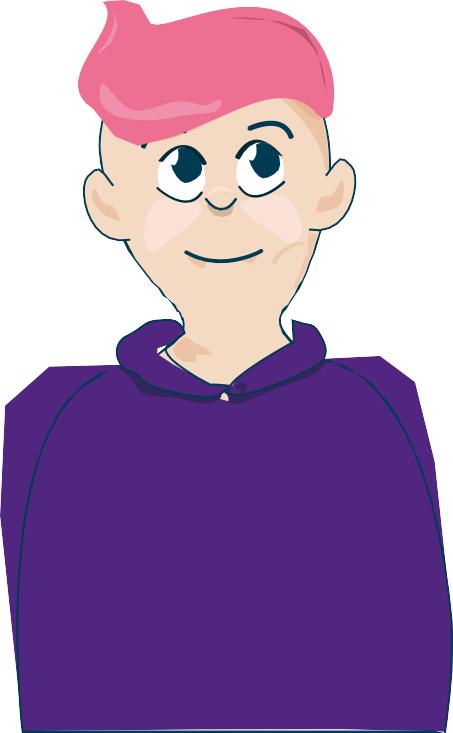 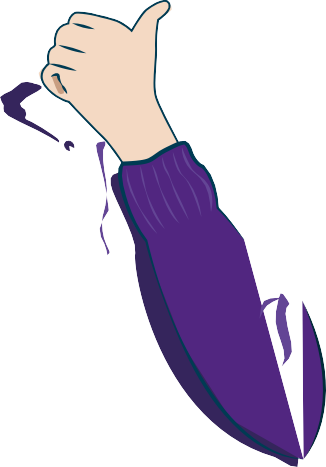 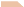 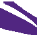 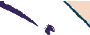 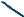 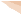 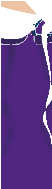 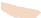 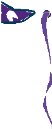 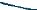 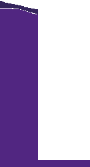 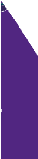 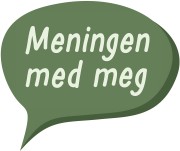 Di meining i kvardagen
Tenk etter saman og kom med døme:
Kvar finn du meining i kvardagen?
Korleis kan aktivitetar skape meining i kvardagen – som idrett, kunst, musikk, dans, film, bøker osv.?
Korleis kan naturen gje meining i kvardagen?

Om det er vanskeleg å finne meining – finst det glimt av lukke eller "mini-meining" i kvardagen?
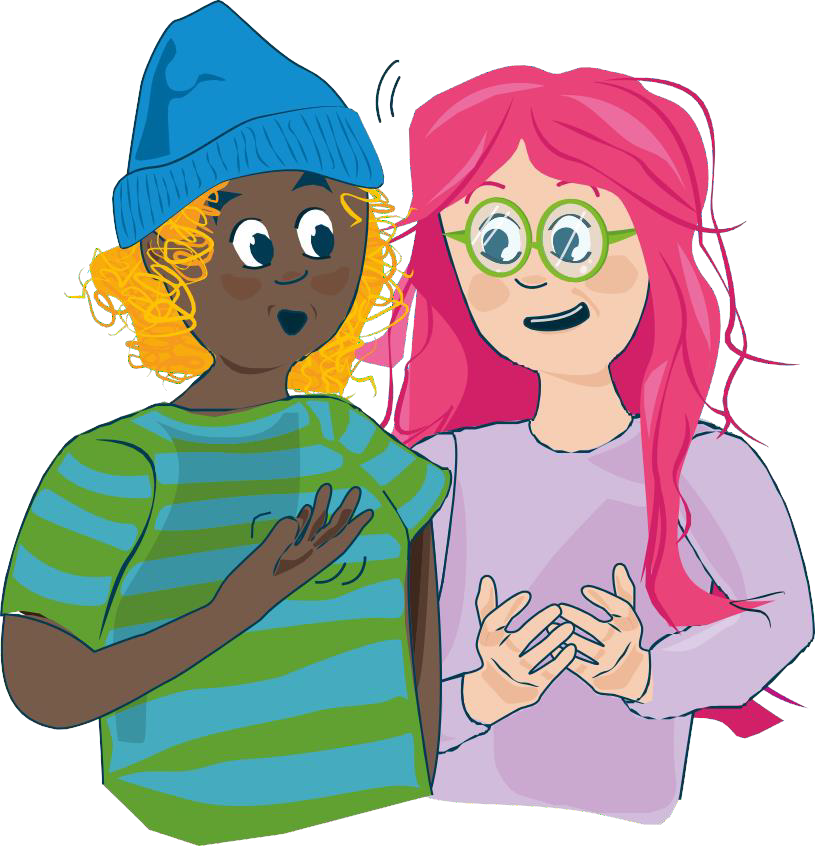 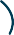 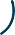 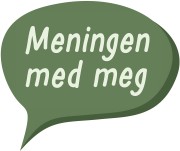 Søken etter meining
og våre fire "velværehormonar"
Endorfin (smertelindring)
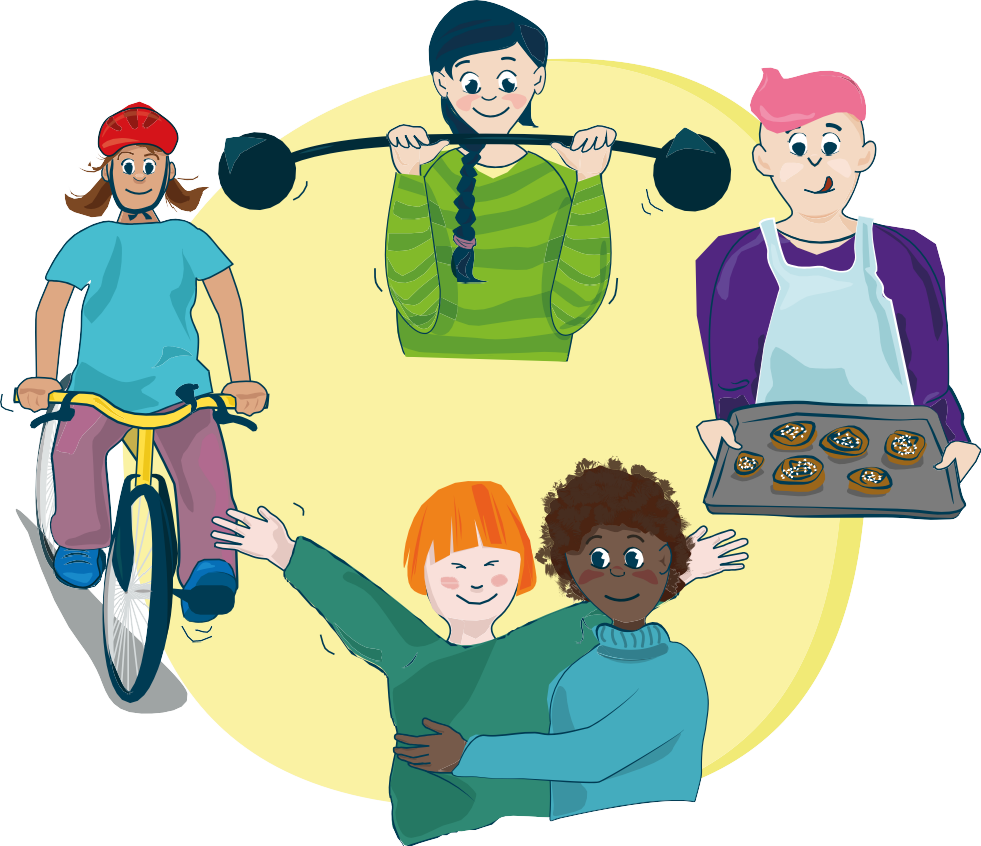 Serotonin (godt humør)
Dopamin         (løn/påskjøning)
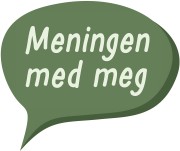 Oxytocin (kjærleik)
Meining i livet
Tilhøyrsle
Døden
Tryggleik
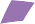 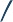 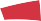 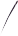 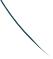 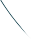 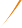 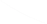 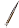 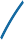 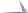 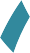 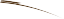 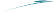 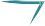 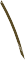 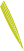 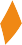 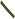 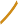 Det viktige i livet
Sterke følelsar
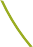 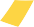 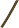 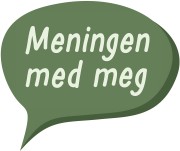 Identitet
Meining i livet
– ein sterk helsefaktor
Kjensla av meining bidreg til både fysisk og psykisk helse. Den:
styrkjer evna til å handtere stress og utfordrande livshendingar 
vernar mot depresjon, ulike misbruk og sjølvmord 
aukar vårt generelle velvære og ser òg ut til å forlenge livet; meining i livet er ein viktig faktor på stader der mange eldre lever til dei er over 100 år
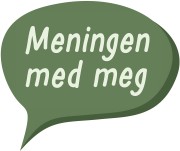 Dagens meiningstema
– skildre
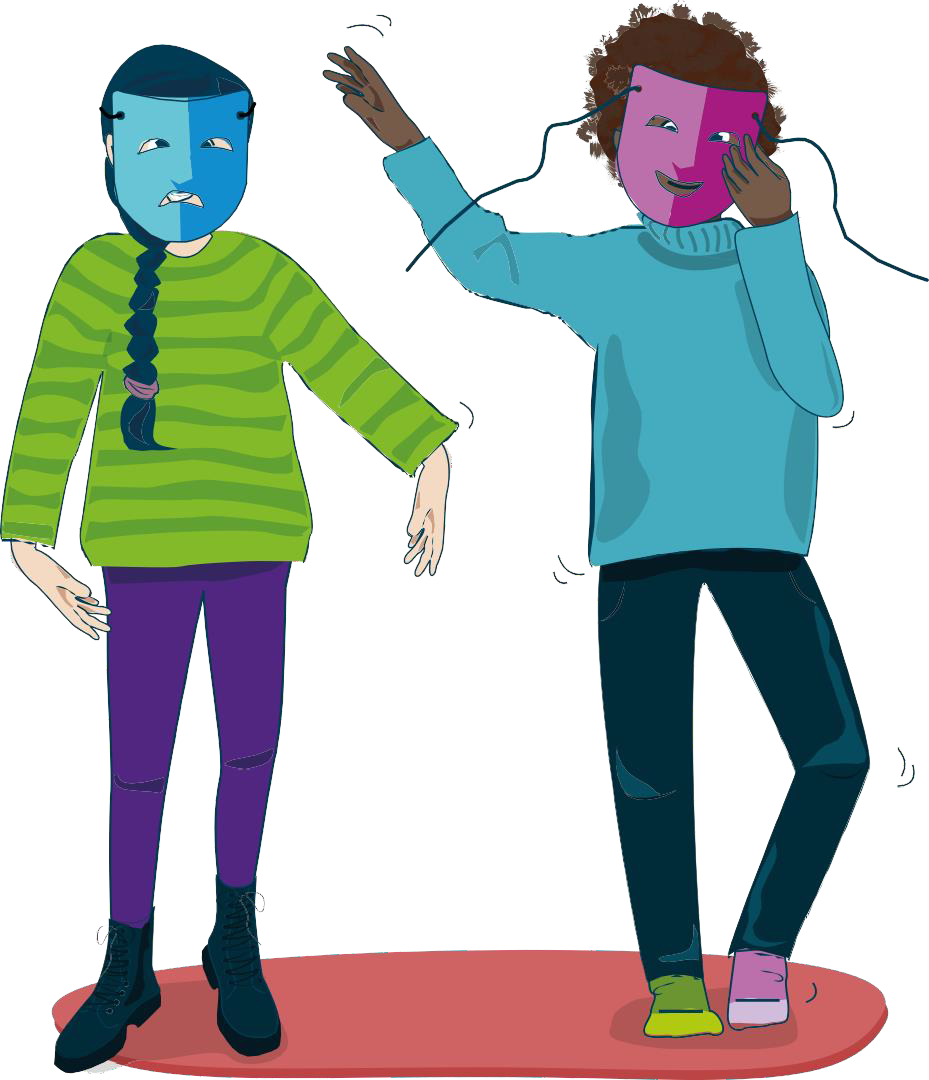 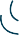 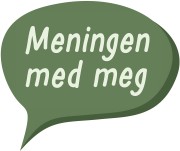 Klappemassasje
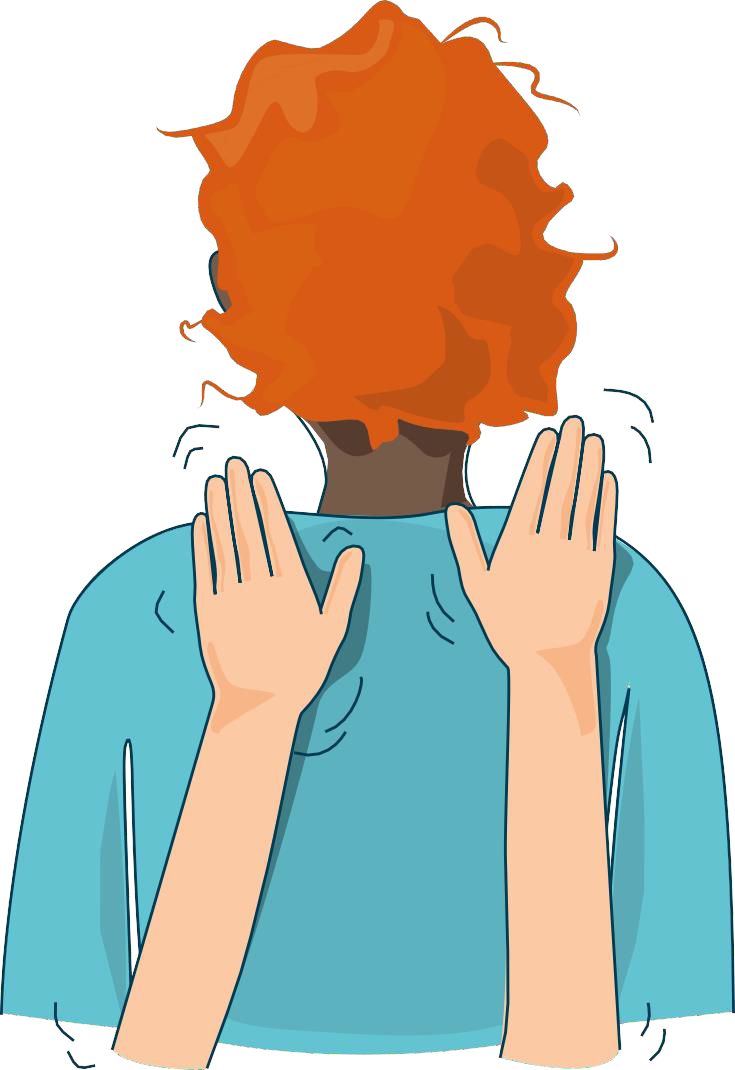 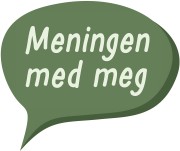 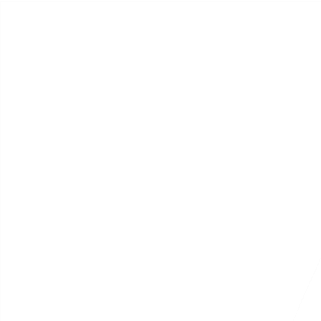 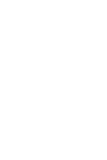 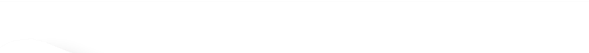 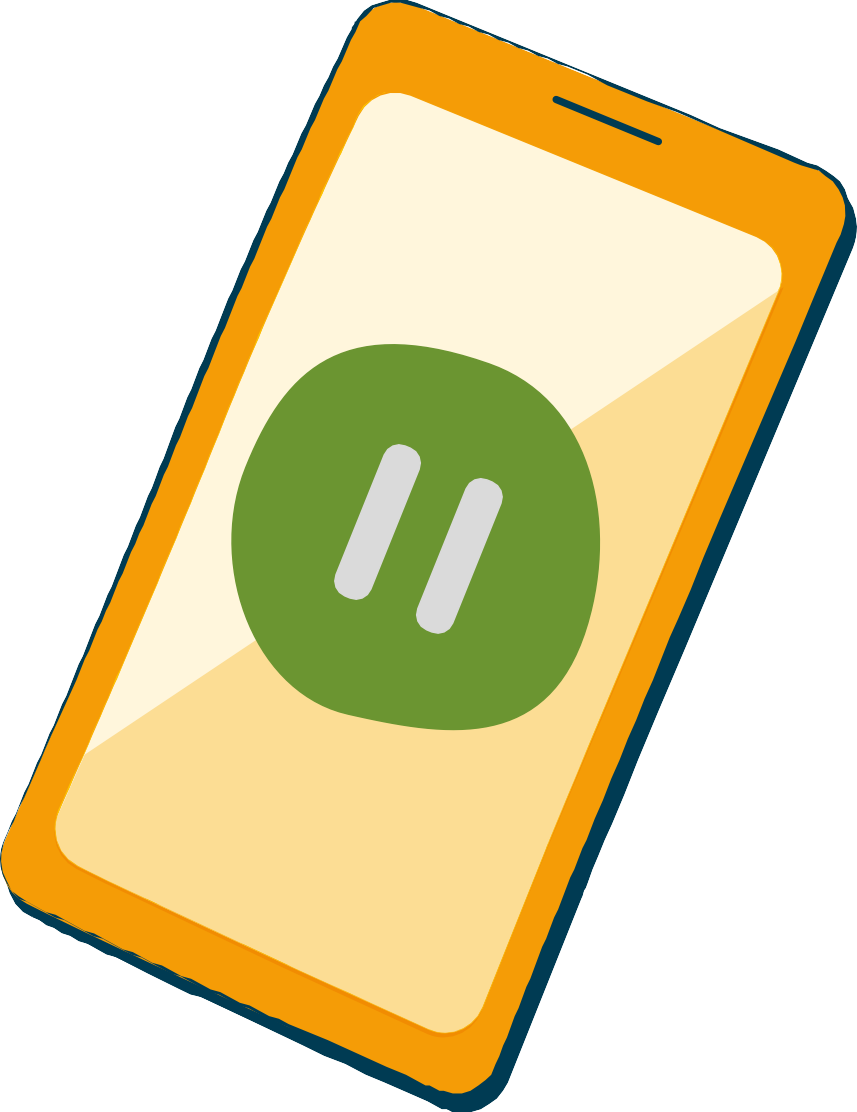 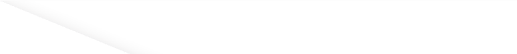 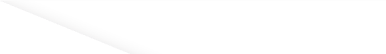 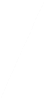 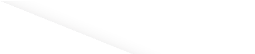 Pause
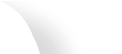 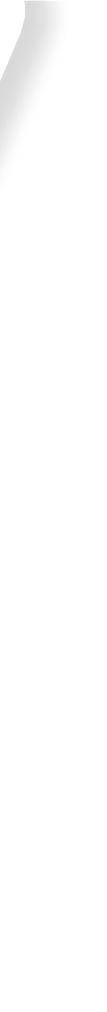 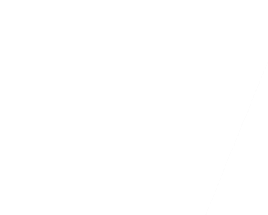 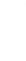 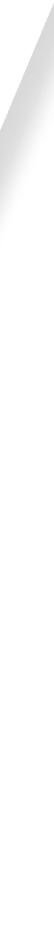 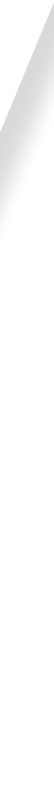 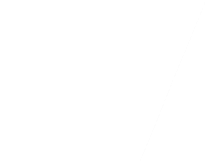 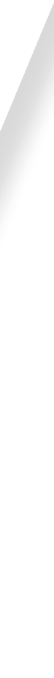 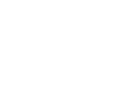 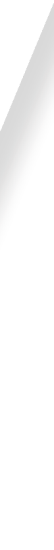 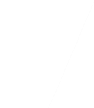 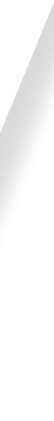 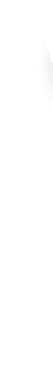 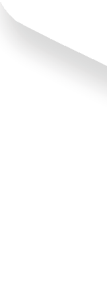 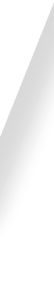 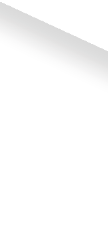 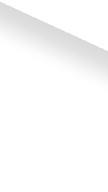 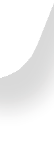 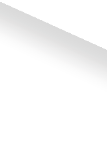 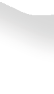 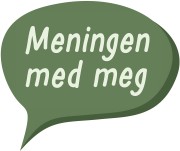 Samling
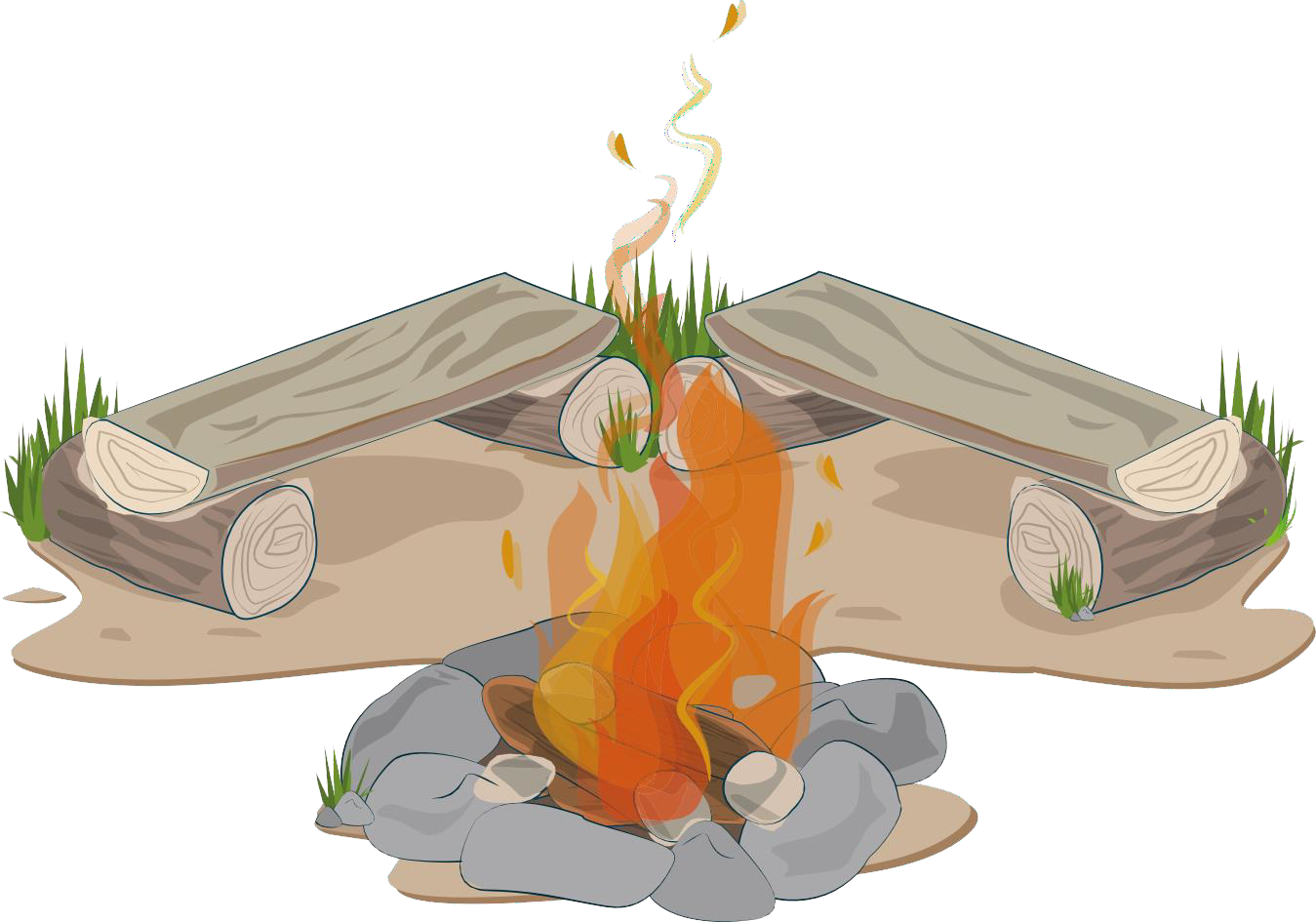 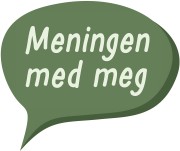 Dagens meiningstema
– symbolkort
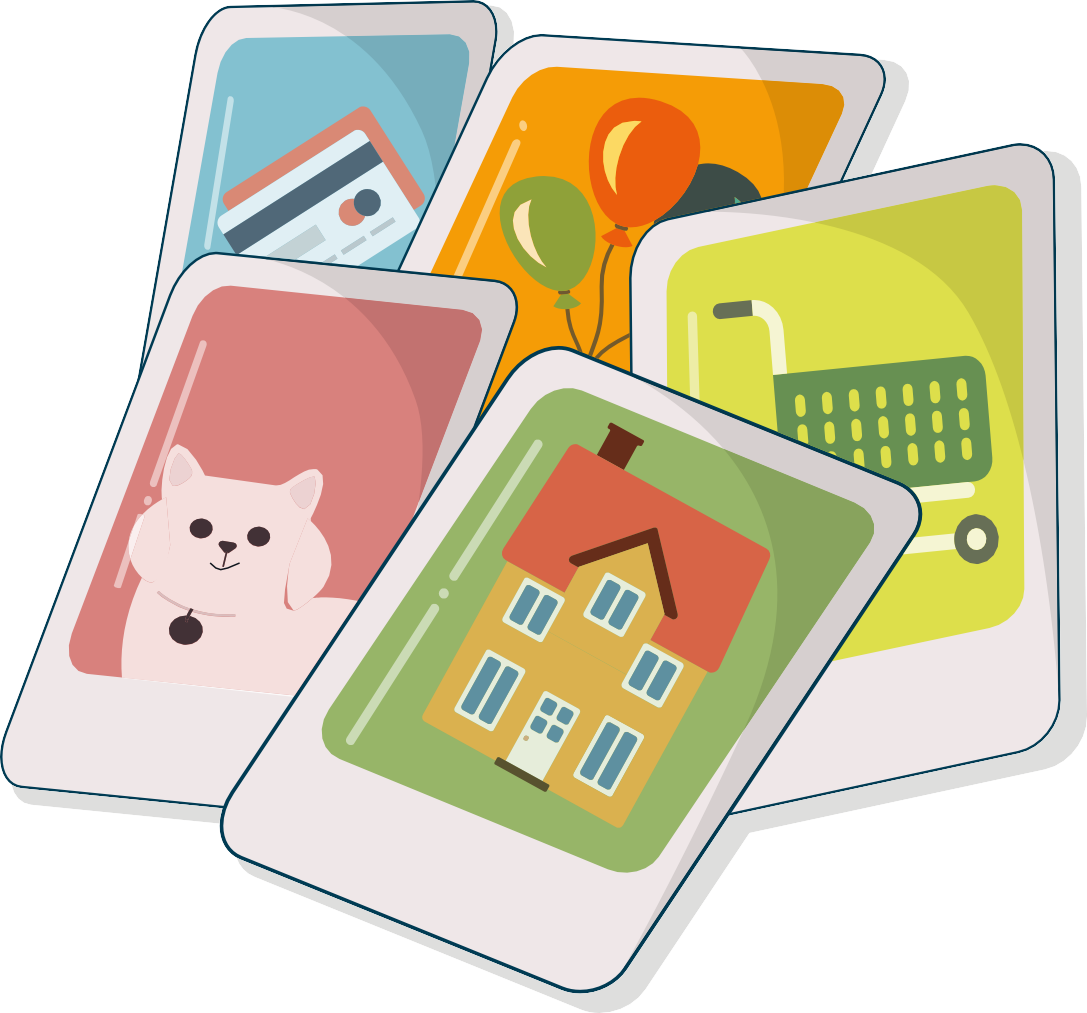 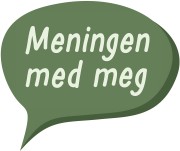 Situasjon i kvardagen
Ei klassevenninne har problem med å kome seg på skulen. Ho har byrja å sitje med PC-en om natta. Ho forsøv seg stadig oftare og kjem nokre gonger ikkje på skulen i det heile. Når ho er på skulen, synest du ho er fråverande og ikkje lik seg sjølv.

Har du opplevd noko liknande? 
Korleis trur du ho føler seg? 
Korleis ville du hjelpt klassevenninna? 
Kva kan vere bra å tenkje, seie og gjere? 
Korleis får vi mot til å gjere det vi veit er det rette?
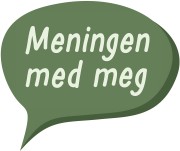 Balanseøving
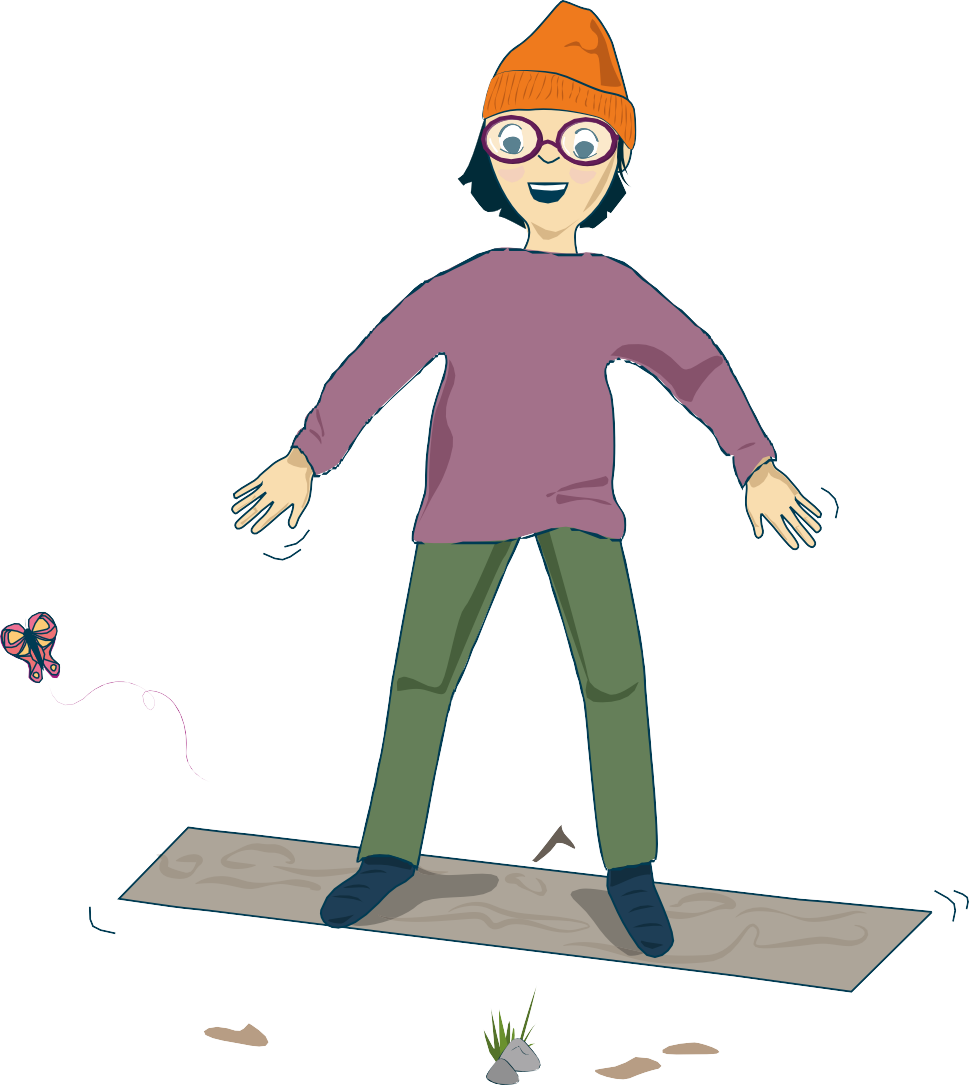 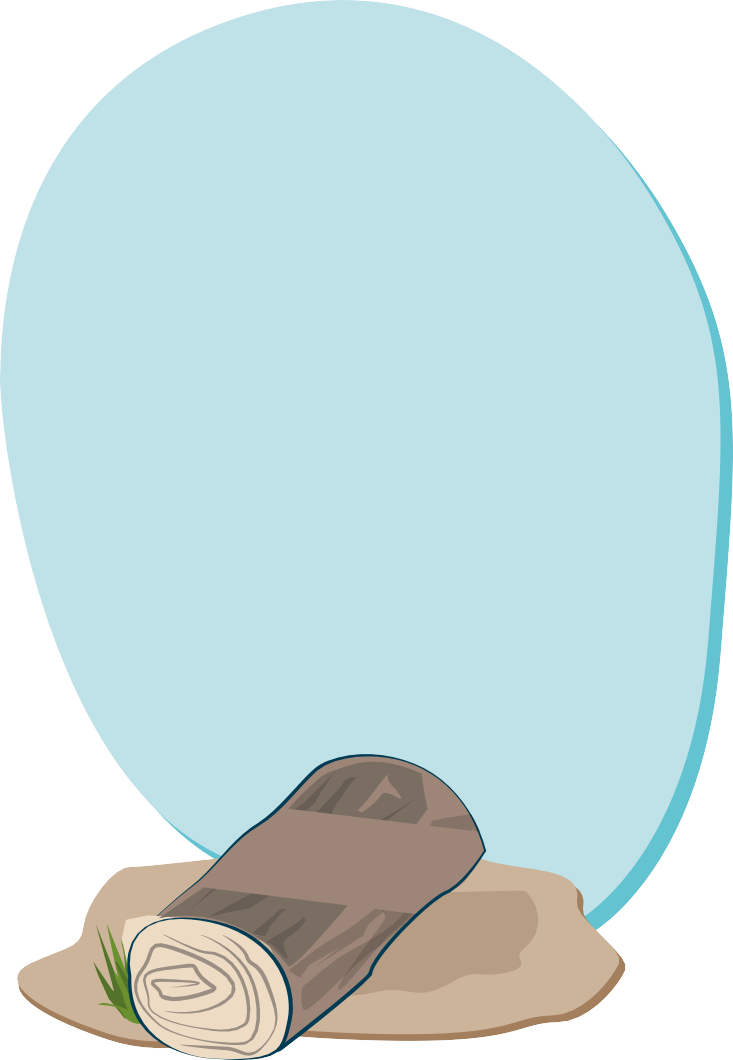 Balanseøvingar hjelper deg med å slappe av og hente deg inn igjen.

Du merkar at du byrjar å slappe av når:
du sukkar, gjespar eller spontant tek ein djup innpust
du produserer spytt og vil svelgje 
pusten din blir djupare og rolegare 
hendene dine blir varmare
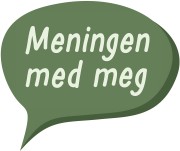 Skriv i dagboka
Skriv kva du vil, for eksempel:
tankar og spørsmål rundt følelsar
ting som er bra å hugse 	frå i dag
dine eigne tankar og følelsar rundt dette møtet
Ingen andre kjem til å lese det du skriv.
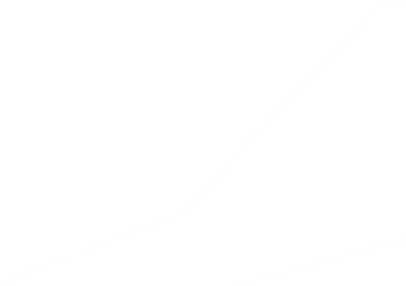 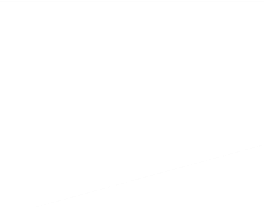 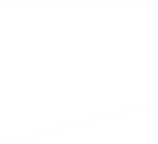 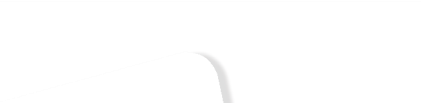 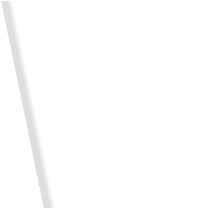 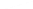 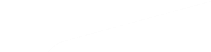 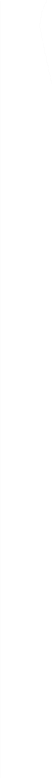 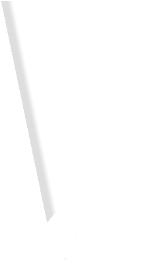 Eg
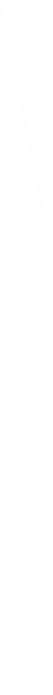 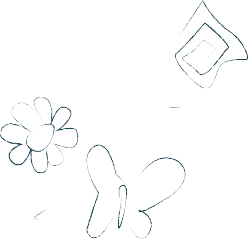 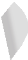 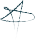 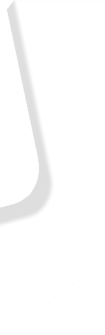 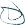 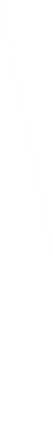 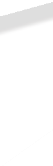 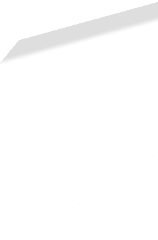 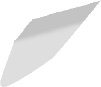 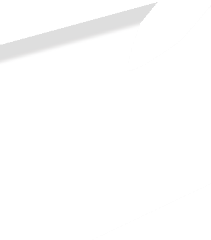 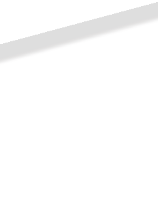 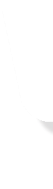 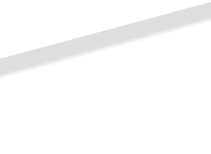 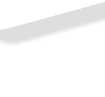 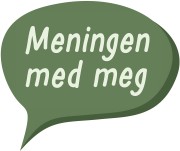 Korleis har du det akkurat no?
•
•
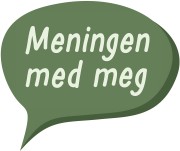 Avslutning
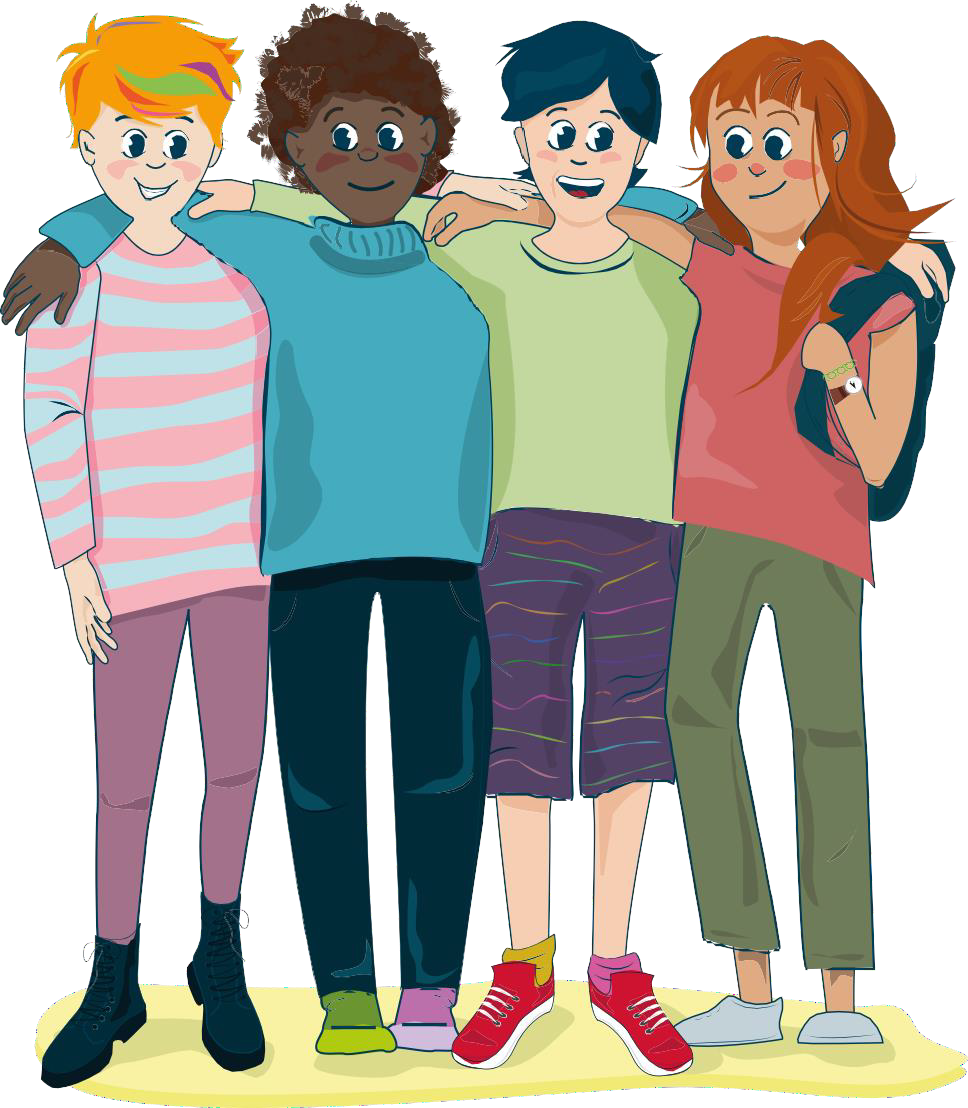 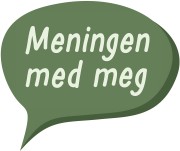 Du kan kontakte:
Kirkens SOS: Tlf. 22 40 00 40 og https://www.soschat.no/

Mental Helses hjelpetelefon: Tlf. 116 123

Blå Kors: chattetjeneste for barn og unge SnakkOmPsyken.no

Kors på halsen (Røde Kors for deg under 18 år):
Tlf. 800 333 21

Alarmtelefonen for barn og unge: Tlf. 116 111 og chat på https://www.116111.no/ungdom

Legevakten: Ring 116 117
for rask hjelp ved akutte problemer

Det er òg mogleg å ta kontakt med helsestasjonen for ungdom, skulehelsetenesta, psykisk helsehjelp for barn og unge der du bur, eller nokon som jobbar i din lokale kyrkjelyd.
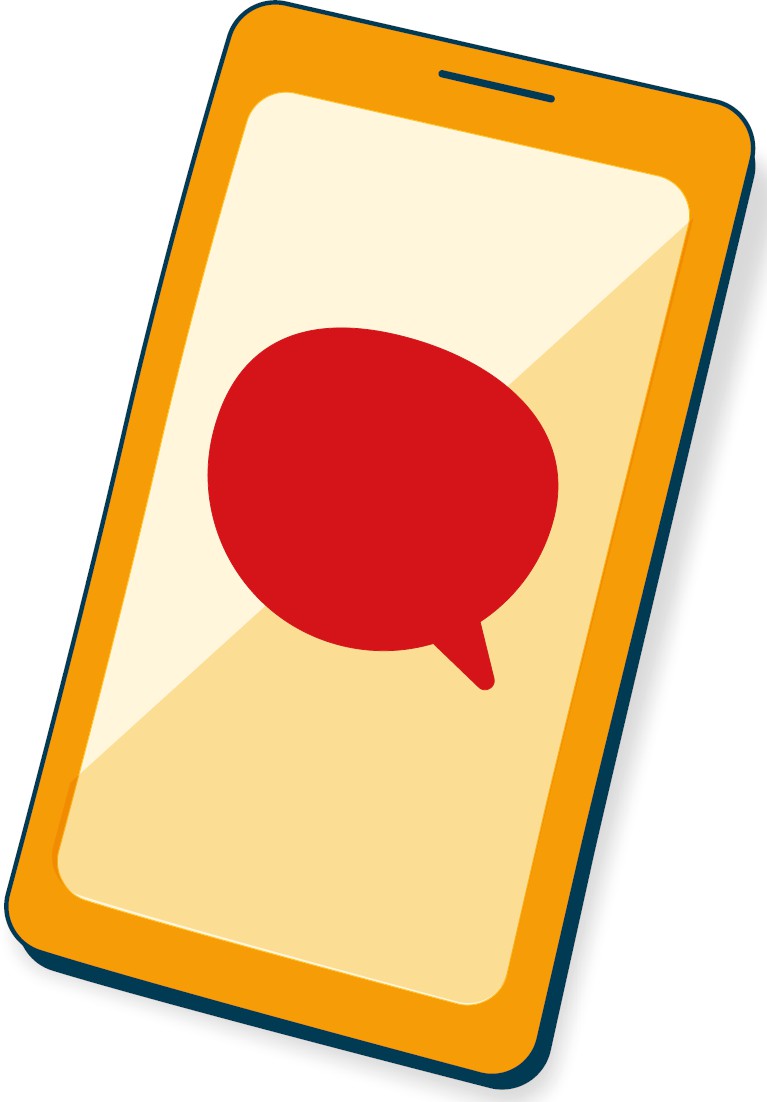 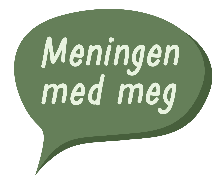